Atlanta Pediatric Scholars Program Celebration
Tuesday, February 13, 2018
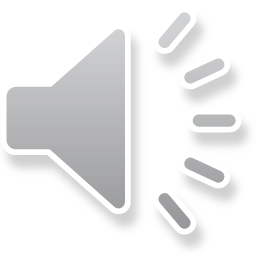 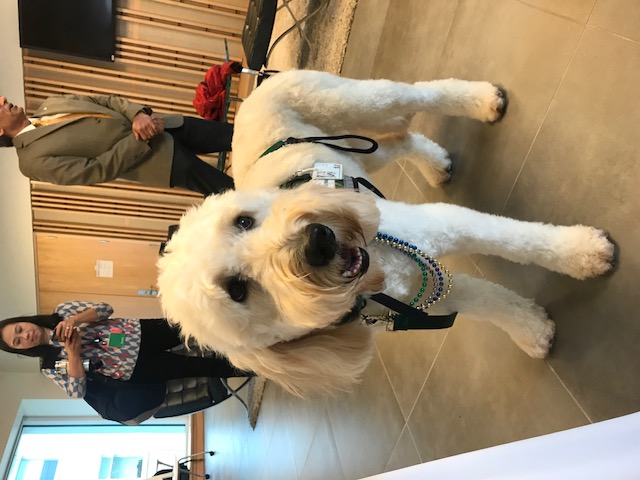 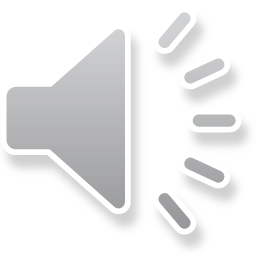 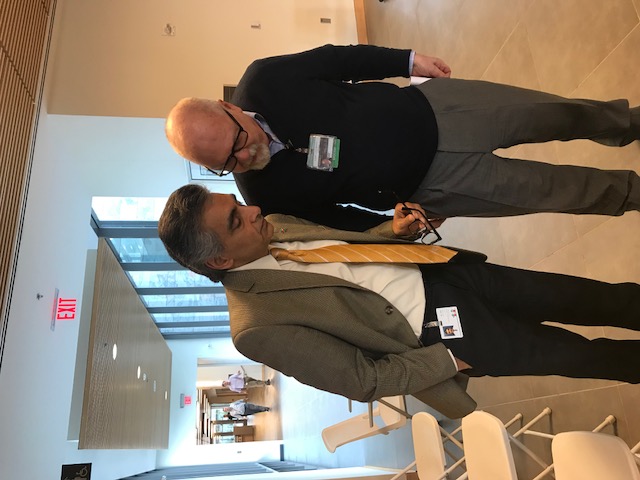 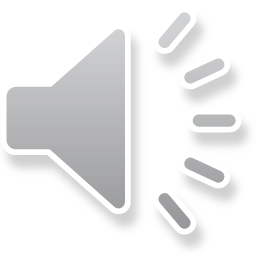 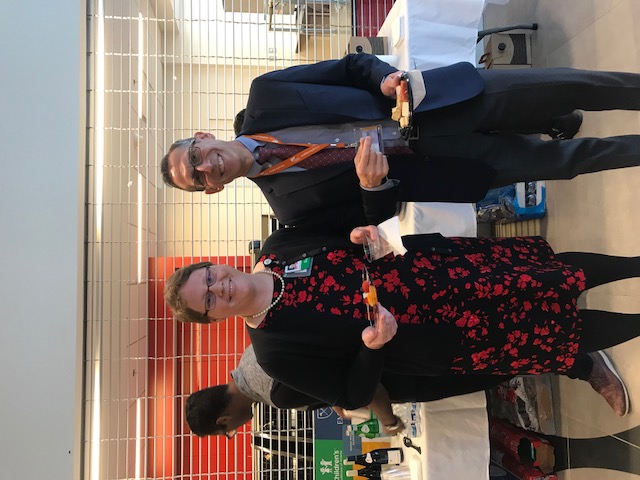 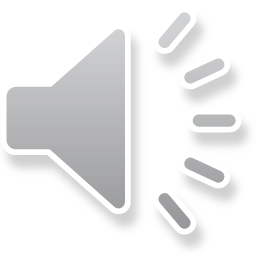 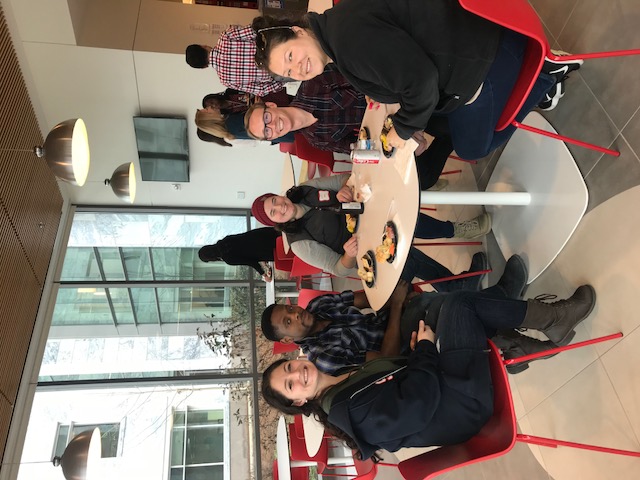 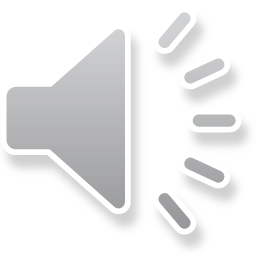 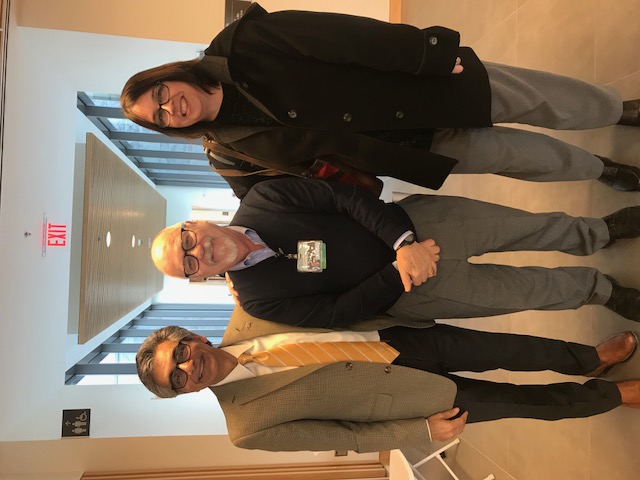 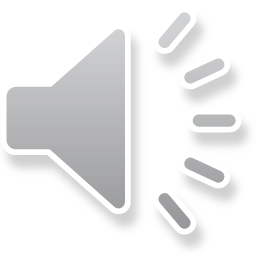 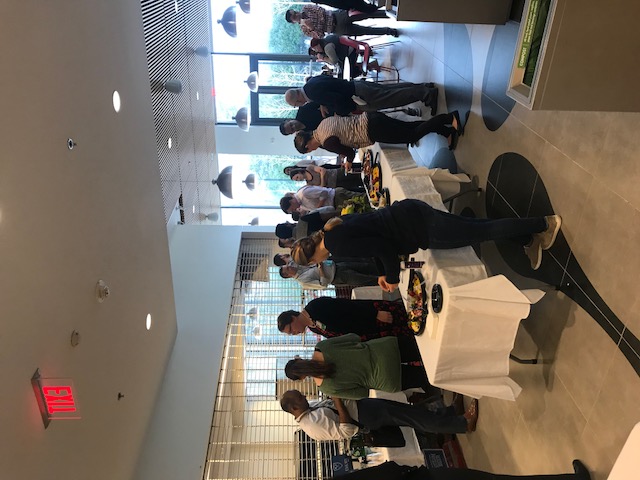 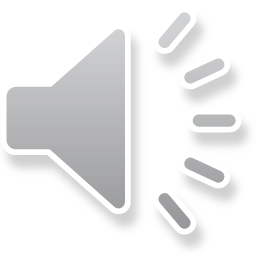 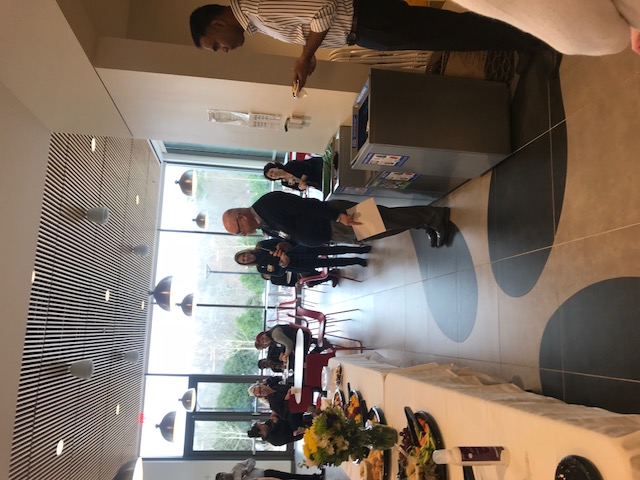 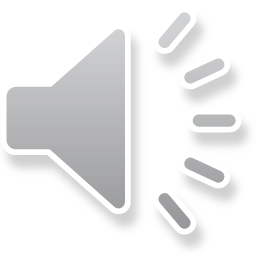 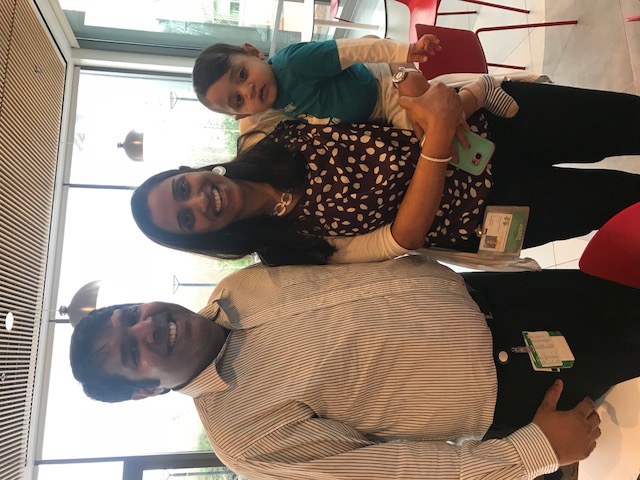 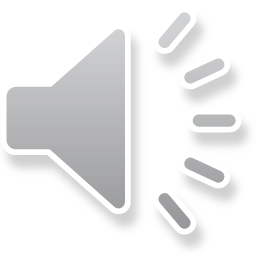 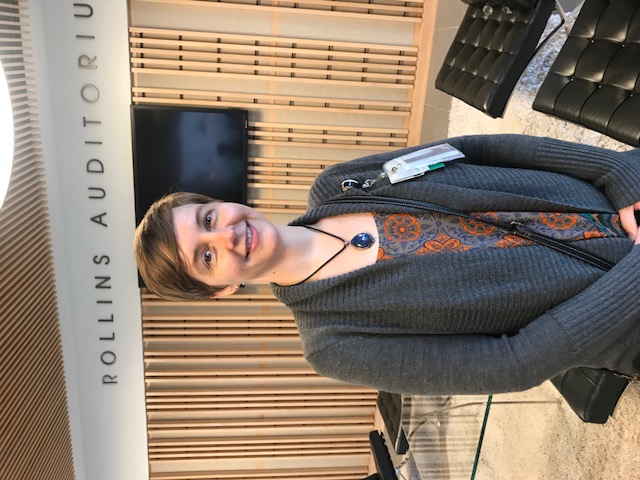 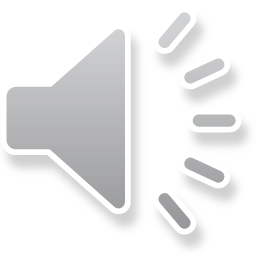 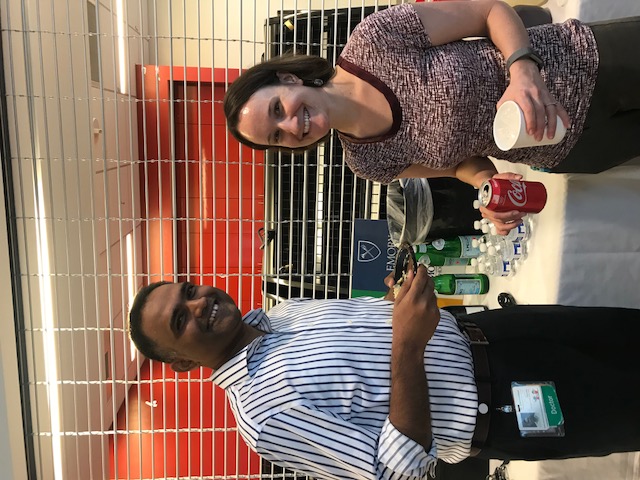 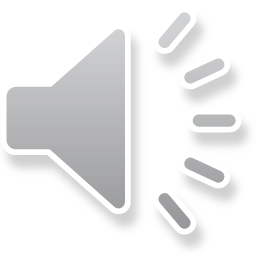 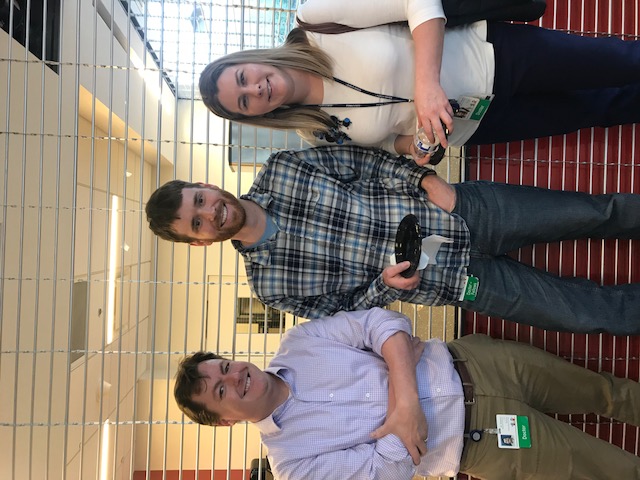 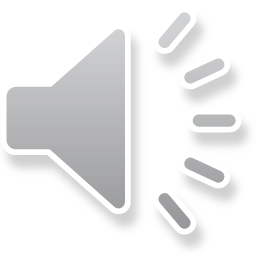 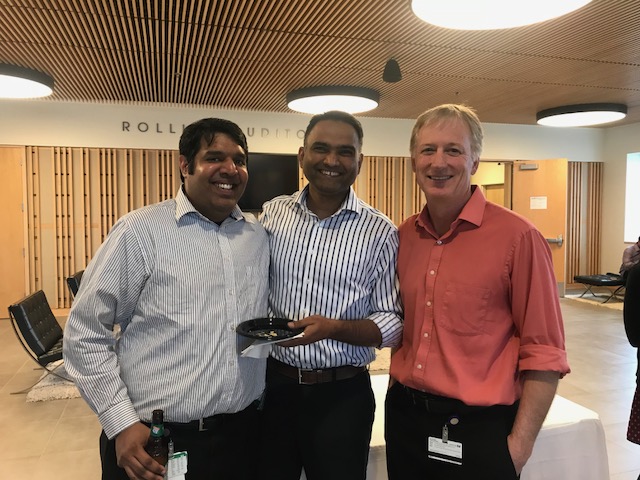 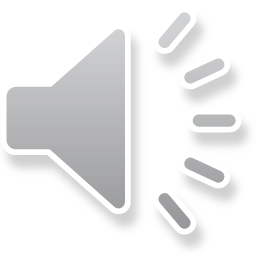 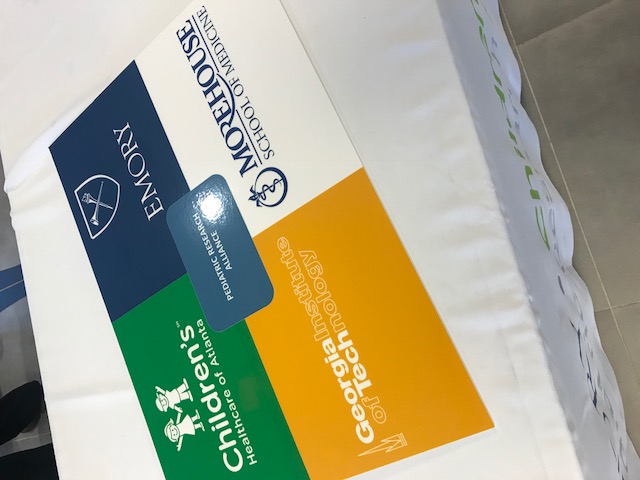 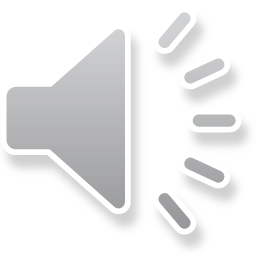